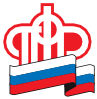 ВНИМАНИЕ!
Пенсионный фонд России и Фонд социального  страхования объединяются в единый
Фонд пенсионного и социального страхования  Российской Федерации (Социальный фонд России)
	С 1 января 2023 года в Волгоградской области все государственные услуги в области социального обеспечения, возложенные ранее на Пенсионный фонд 
и Фонд социального страхования, будут оказываться 
в объединенных офисах клиентского обслуживания. Социального фонда России
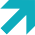 В Волгоградской области прием граждан будет осуществляться по адресам клиентских служб, где ранее располагались КС Отделения Пенсионного фонда по Волгоградской области. 
Необходимый адрес  объединенного офиса можно найти через QR – код
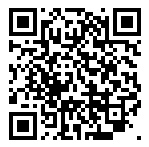 PFR.GOV.RU